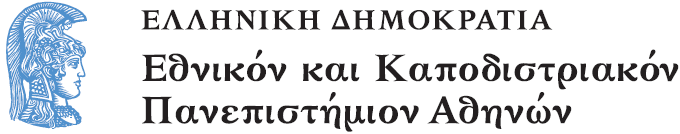 Το Εικονογραφημένο Βιβλίο στην Προσχολική Εκπαίδευση
Ενότητα 2.1: Μυθολογία

Αγγελική Γιαννικοπούλου
Τμήμα Εκπαίδευσης και Αγωγής στην Προσχολική Ηλικία (ΤΕΑΠΗ)
Διδακτική Πρακτική
Διδακτική πρακτική:Παρασκευή – Ιλιάνα Χρόνη.
Μυθολογικό θέμα: 
Αθηνά και Ποσειδώνας.
Βιβλίο: Ζαραμπούκα, Σοφία. Μυθολογία 3: Η Αθηνά, ο Ποσειδώνας, ο Απόλλωνας και η Άρτεμη / Σοφία Ζαραμπούκα · εικονογράφηση Σοφία Ζαραμπούκα · επιμέλεια Μάρω Δούκα, Κατερίνα Σβολοπούλου. - 14η έκδ. - Αθήνα : Κέδρος, 1998.
[1]
Η επιλογή του μύθου
Επέλεξα να ασχοληθώ με το μύθο που αναφέρεται στην Αθηνά και τον Ποσειδώνα και στον μεταξύ τους αγώνα για το ποιος θα γίνει προστάτης της Αθήνας. 
Επέλεξα να ασχοληθώ με την Αθήνα, την πόλη της Αθηνάς που της χάρισε το δέντρο της ελιάς, την πόλη που ζούμε σήμερα.
Είναι σήμερα η Αθήνα η πόλη που οραματίστηκαν τα αρχαία χρόνια οι Αθηναίοι; Φέρει σήμερα η Αθήνα το αποτύπωμα της θεάς Αθηνάς που είναι το ιερό δέντρο της ελιάς;
Ενδεικτικές εικόνες
[2]
Ανάγνωση του βιβλίου
Μετά την ανάγνωση (1/3)
Μετά την ανάγνωση του βιβλίου συζητάμε με τα παιδιά για την Αθηνά και το δώρο που έκανε στην Αθήνα, την ελιά.
Προσπαθούμε όλοι να θυμηθούμε αν σήμερα βλέπουμε στο δρόμο για το σχολείο ή κοντά στο σπίτι μας ελιές.
Καταλήγουμε στο συμπέρασμα ότι λίγα παιδιά έχουν παρατηρήσει ελιές.
Η Αθήνα, αν και πήρε το όνομα της από την Αθηνά, που της χάρισε το δέντρο της ελιάς δεν έχει πια αρκετά ελαιόδεντρα.
Μετά την ανάγνωση (2/3)
Παρατηρήσαμε τις εικόνες, ακούσαμε ήχους της πόλης και καταλήξαμε στο συμπέρασμα ότι η Αθήνα δεν μοιάζει και πολύ με την πόλη της Αθηνάς, πόλη της ελιάς, μιας και δεν έχει σχεδόν καθόλου ελιές πια.
Μετά την ανάγνωση (3/3)
Ακούσαμε ήχους από θρόισμα φύλλων και προσπαθήσαμε να φανταστούμε πώς θα ήταν η Αθήνα αν είχε περισσότερες ελιές.
Δραστηριότητα:Αθήνα, η πόλη της ελιάς (1/6)
Συν Αθηνά και χείρα κίνει.
Τα παιδιά χωρίζονται σε ομάδες.
Δομούν και συνθέτουν την Αθήνα όπως την φαντάζονται, με πολλές ελιές.
Δραστηριότητα:Αθήνα, η πόλη της ελιάς (2/6)
Πρώτα σχεδιάζουν και κόβουν τα δικά τους κτήρια. Τα ζωγραφίζουν πάνω σε φύλλα εφημερίδας, τα κόβουν και τα κολλούν.
Δραστηριότητα:Αθήνα, η πόλη της ελιάς (3/6)
Τα φύλλα εφημερίδας επιλέχτηκαν ως υλικό αναδημιουργίας της πόλης αφού καταλήξαμε στο συμπέρασμα ότι τα χρώματα που κυριαρχούν στην πόλη σήμερα είναι σκούρα. 
Το υλικό της εφημερίδας μας έδωσε την αίσθηση του άχρωμου αστικού τοπίου. Η καλλιτεχνική δημιουργία με αυτό το υλικό μας έβαλε σε μια καλλιτεχνική επανορθωτική διαδικασία.
Δραστηριότητα:Αθήνα, η πόλη της ελιάς (4/6)
«Το υλικό που σας δίνω για να σχεδιάσετε τα σπίτια σας είναι  ασπρόμαυρες εφημερίδες, όπως ασπρόμαυρη μοιάζει η πόλη. Είναι στο χέρι σας όμως να φτιάξετε πάνω σε αυτές τα σπίτια και να τα ζωγραφίσετε όπως εσείς θέλετε».
Δραστηριότητα:Αθήνα, η πόλη της ελιάς (5/6)
Στη συνέχεια τα παιδιά συνθέτουν ομαδικά την πόλη τους πάνω στο χαρτόνι. Παίρνουν αποφάσεις για το πού θα μπουν τα σπίτια, πού θα μπουν τα δέντρα, τι άλλο θα προσθέσουν στην πόλη.
Δραστηριότητα:Αθήνα, η πόλη της ελιάς (6/6)
Προσθέτουν δέντρα ελιάς χρησιμοποιώντας και αληθινά φύλλα και κλαδάκια ελιάς από τα ελαιόδεντρα που είναι φυτεμένα στον κήπο του σχολείο τους.
Τα παιδιά σχεδιάζουν τα σπίτια
Τα παιδιά συνθέτουν την πόλη τους
Τα έργα των παιδιών
Χρηματοδότηση
Το παρόν εκπαιδευτικό υλικό έχει αναπτυχθεί στo πλαίσιo του εκπαιδευτικού έργου του διδάσκοντα.
Το έργο «Ανοικτά Ακαδημαϊκά Μαθήματα στο Πανεπιστήμιο Αθηνών» έχει χρηματοδοτήσει μόνο την αναδιαμόρφωση του εκπαιδευτικού υλικού. 
Το έργο υλοποιείται στο πλαίσιο του Επιχειρησιακού Προγράμματος «Εκπαίδευση και Δια Βίου Μάθηση» και συγχρηματοδοτείται από την Ευρωπαϊκή Ένωση (Ευρωπαϊκό Κοινωνικό Ταμείο) και από εθνικούς πόρους.
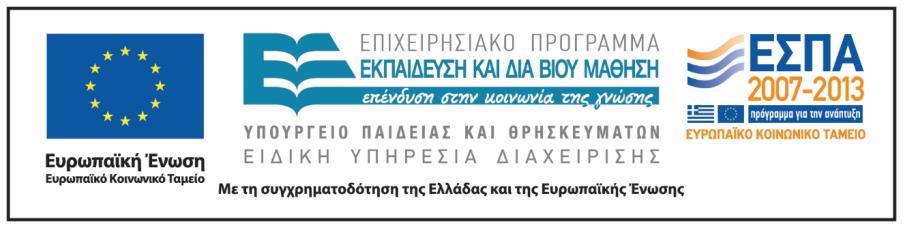 Σημειώματα
Σημείωμα Ιστορικού Εκδόσεων Έργου
Το παρόν έργο αποτελεί την έκδοση 1.0.
Σημείωμα Αναφοράς
Copyright Εθνικόν και Καποδιστριακόν Πανεπιστήμιον Αθηνών, Αγγελική Γιαννικοπούλου 2015. Παρασκευή-Ιλιάνα Χρόνη, Αγγελική Γιαννικοπούλου. «Το Εικονογραφημένο Βιβλίο στην Προσχολική Εκπαίδευση. Μυθολογία. Αθηνά και Ποσειδώνας». Έκδοση: 1.0. Αθήνα 2015. Διαθέσιμο από τη δικτυακή διεύθυνση: http://opencourses.uoa.gr/courses/ECD5/.
Σημείωμα Αδειοδότησης
Το παρόν υλικό διατίθεται με τους όρους της άδειας χρήσης Creative Commons Αναφορά, Μη Εμπορική Χρήση Παρόμοια Διανομή 4.0 [1] ή μεταγενέστερη, Διεθνής Έκδοση. Εξαιρούνται τα αυτοτελή έργα τρίτων π.χ. φωτογραφίες, διαγράμματα κ.λπ.,  τα οποία εμπεριέχονται σε αυτό και τα οποία αναφέρονται μαζί με τους όρους χρήσης τους στο «Σημείωμα Χρήσης Έργων Τρίτων».
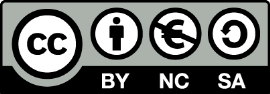 [1] http://creativecommons.org/licenses/by-nc-sa/4.0/ 

Ως Μη Εμπορική ορίζεται η χρήση:
που δεν περιλαμβάνει άμεσο ή έμμεσο οικονομικό όφελος από τη χρήση του έργου, για τον διανομέα του έργου και αδειοδόχο.
που δεν περιλαμβάνει οικονομική συναλλαγή ως προϋπόθεση για τη χρήση ή πρόσβαση στο έργο.
που δεν προσπορίζει στον διανομέα του έργου και αδειοδόχο έμμεσο οικονομικό όφελος (π.χ. διαφημίσεις) από την προβολή του έργου σε διαδικτυακό τόπο.

Ο δικαιούχος μπορεί να παρέχει στον αδειοδόχο ξεχωριστή άδεια να χρησιμοποιεί το έργο για εμπορική χρήση, εφόσον αυτό του ζητηθεί.
Διατήρηση Σημειωμάτων
Οποιαδήποτε αναπαραγωγή ή διασκευή του υλικού θα πρέπει να συμπεριλαμβάνει:
το Σημείωμα Αναφοράς,
το Σημείωμα Αδειοδότησης,
τη δήλωση Διατήρησης Σημειωμάτων,
το Σημείωμα Χρήσης Έργων Τρίτων (εφόσον υπάρχει),
μαζί με τους συνοδευτικούς υπερσυνδέσμους.
Σημείωμα Χρήσης Έργων Τρίτων
Το Έργο αυτό κάνει χρήση των ακόλουθων έργων:
Εικόνα 1: Εξώφυλλο του βιβλίου «Η Αθηνά, ο Ποσειδώνας, ο Απόλλωνας και η Άρτεμη» / Σοφία Ζαραμπούκα · εικονογράφηση Σοφία Ζαραμπούκα · επιμέλεια Μάρω Δούκα, Κατερίνα Σβολοπούλου. - 14η έκδ. - Αθήνα: Κέδρος, 1998. Biblionet.
Εικόνα 2: Εικόνες της Αθήνας, Τσιμεντούπολη, CC0 Public Domain, Pixabay.